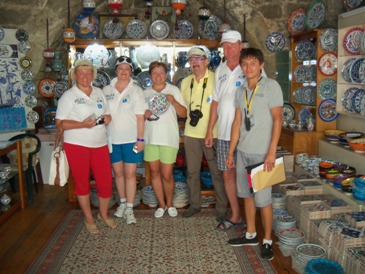 KALEİÇİ HAZİNE AVI2015
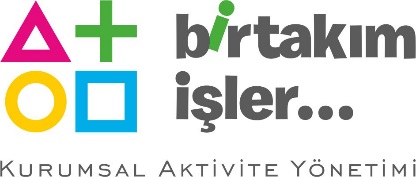 KALEİÇİ HAZİNE AVI
[KURGU ]
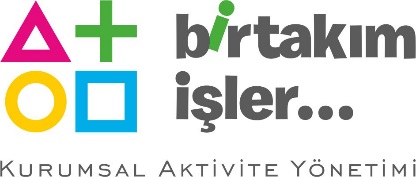 KALEİÇİ HAZİNE AVI
[FAYDALAR]
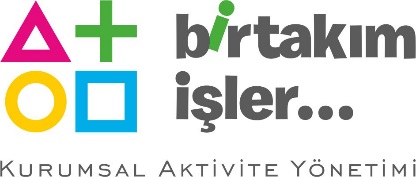 KALEİÇİ HAZİNE AVI
[“KALEİÇİ HAZİNE AVI“ AŞAMALAR  ]
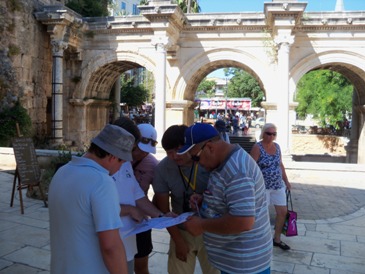 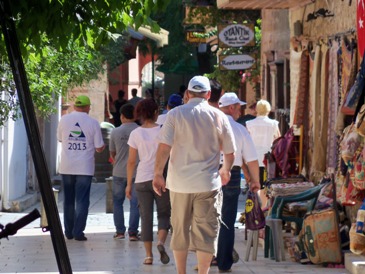 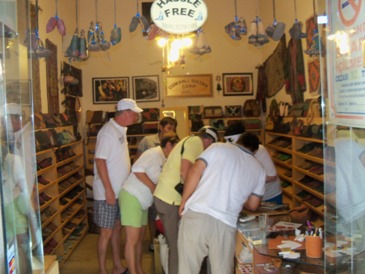 NOKTALARIN BULUNMASI
KALEİÇİ SOKAKLARI
GÖREVLER
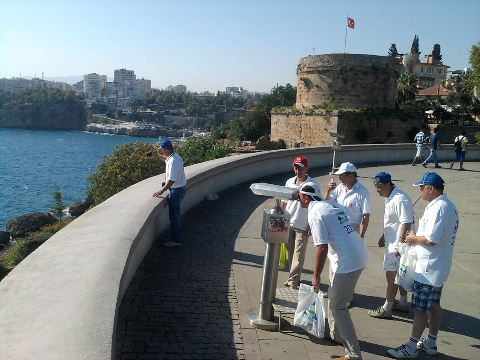 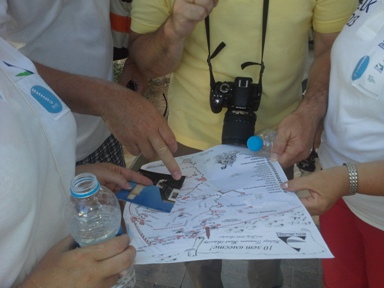 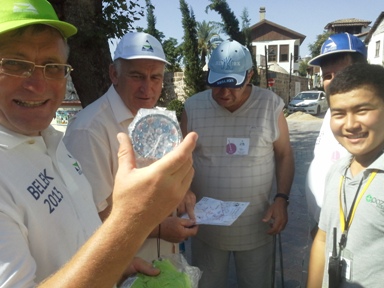 KALEİÇİ’NİN KEŞFİ
FOTOĞRAF İLE YÖN BULMA
HAZİNE
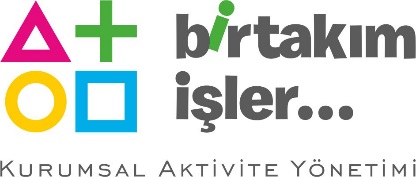 KALEİÇİ HAZİNE AVI
[ TANIŞMA, ISINMA VE BİLGİ PAYLAŞIMI]
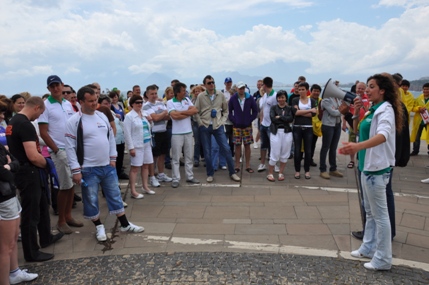 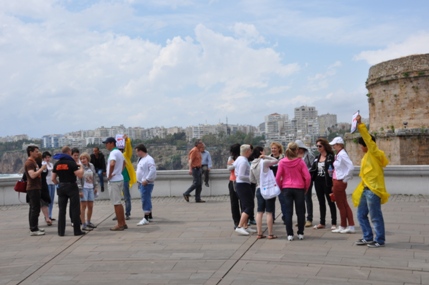 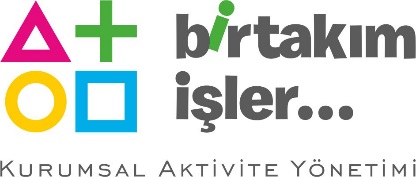 KALEİÇİ HAZİNE AVI
[PLANLAMA]
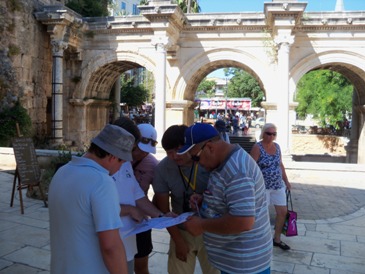 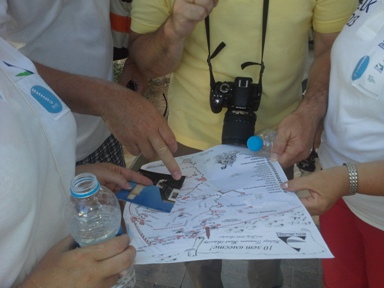 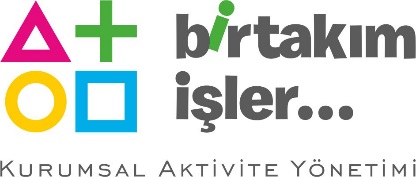 KALEİÇİ HAZİNE AVI
[SORULARIN CEVAPLANMASI]
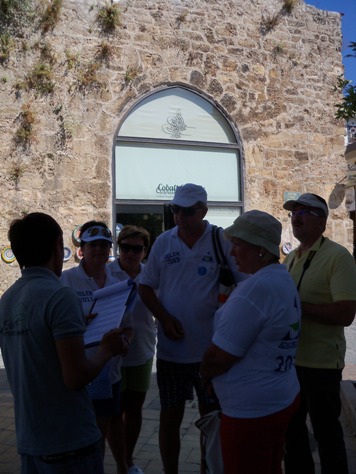 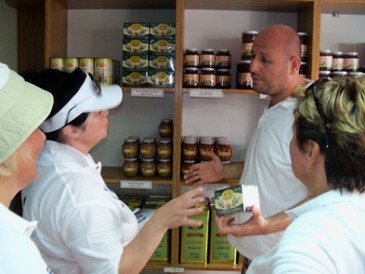 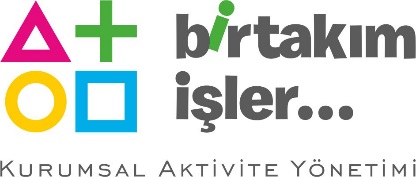 KALEİÇİ HAZİNE AVI
[GÖREVLERİN TAMAMLANMASI]
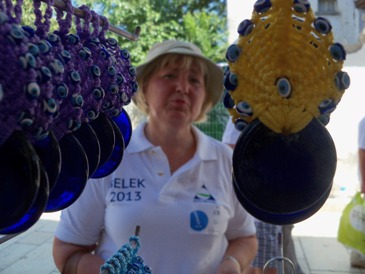 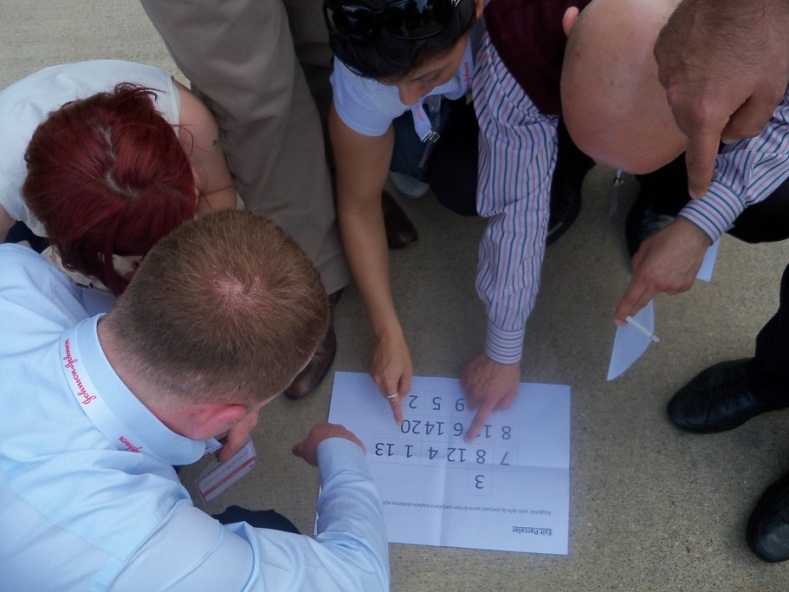 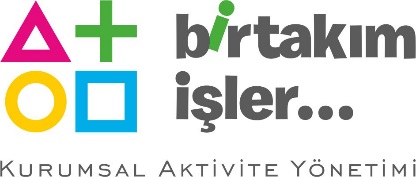 KALEİÇİ HAZİNE AVI
[HAZİNEYE ULAŞMAK]
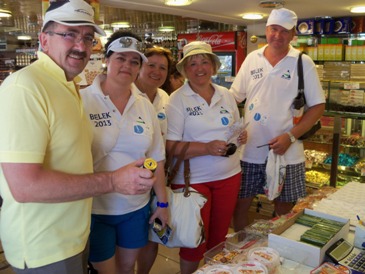 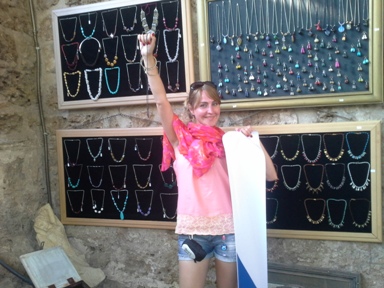 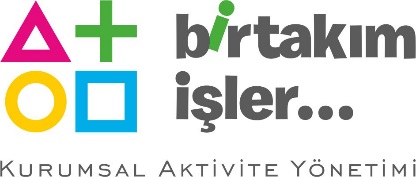 KALEİÇİ HAZİNE AVI
[FİNAL]
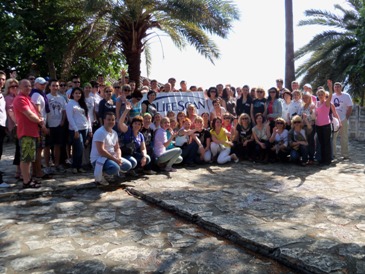 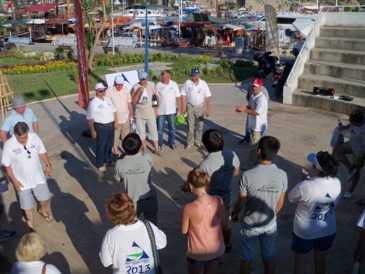 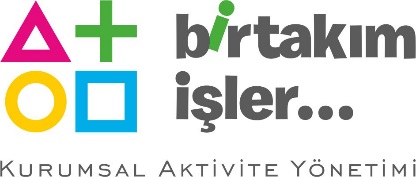 KALEİÇİ HAZİNE AVI
[UYGULAMA EKİBİ]
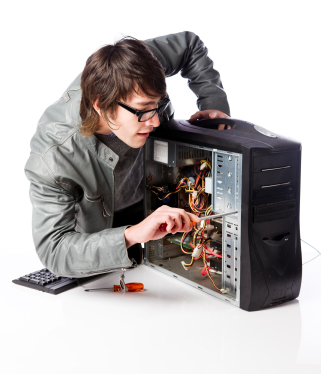 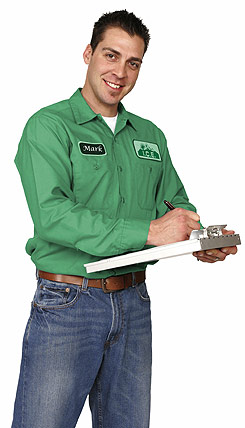 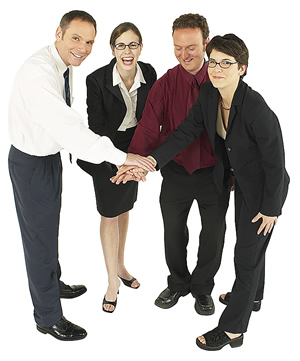 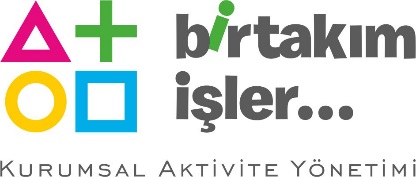 KALEİÇİ HAZİNE AVI
[ZAMAN TABLOSU]
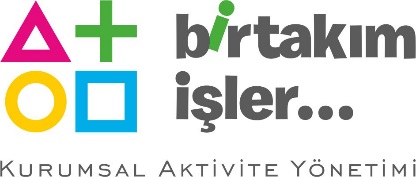 KALEİÇİ HAZİNE AVI
[FİYATLANDIRMA]
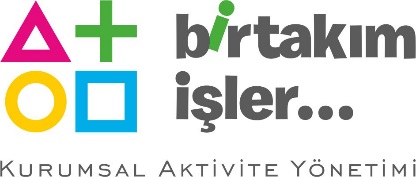 KALEİÇİ HAZİNE AVI
[TEŞEKKÜRLER]
TEŞEKKÜR EDERİZ
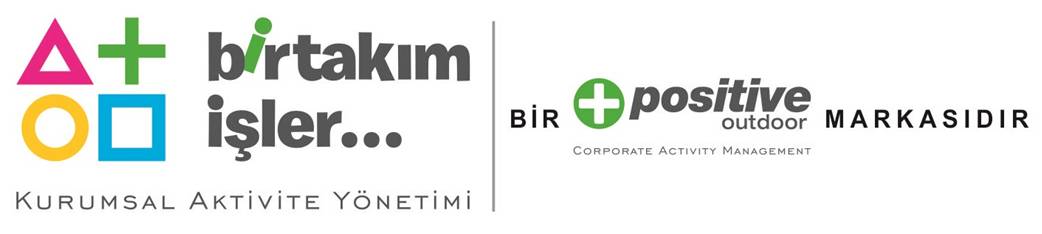 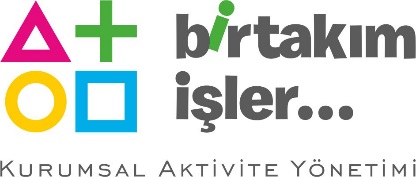 KALEİÇİ HAZİNE AVI